Реализованные проекты ОАО «ВГД»
Купеческие лавки XVIII века 
(г. Киров, ул. Спасская, 15)
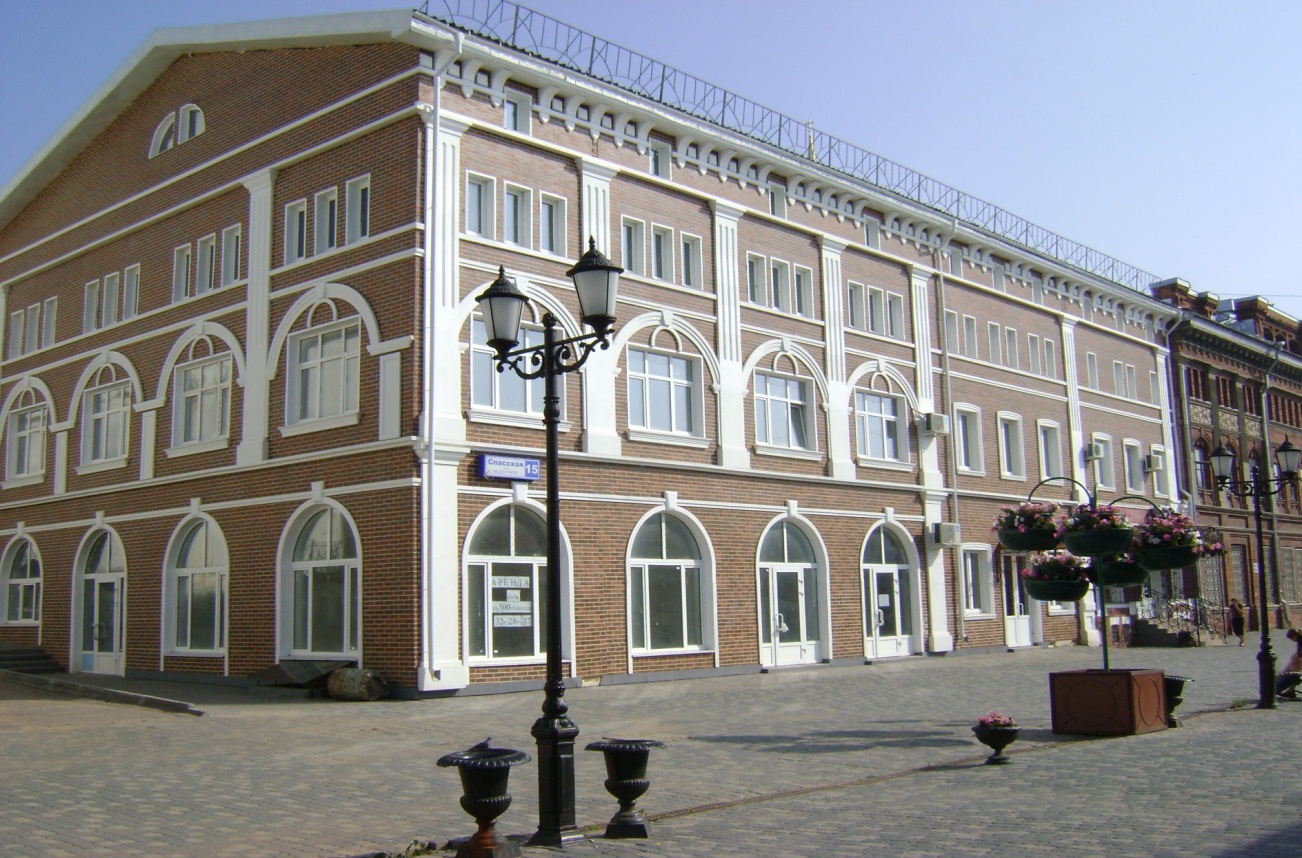 Вид до реконструкции
Объект «Спасская, 15» (нежилое двухэтажное здание общей площадью 579,3 м2) - сгоревшие в 2007 году купеческие лавки XVIII века.  
За 2,5 года возведены помещения общей площадью 2079,2 м2.
Вид после реконструкции
Реализованные проекты ОАО «ВГД»
Южный корпус Присутственных мест
(г. Киров, Динамовский проезд, д.4)
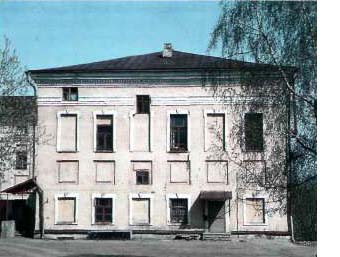 После реконструкции
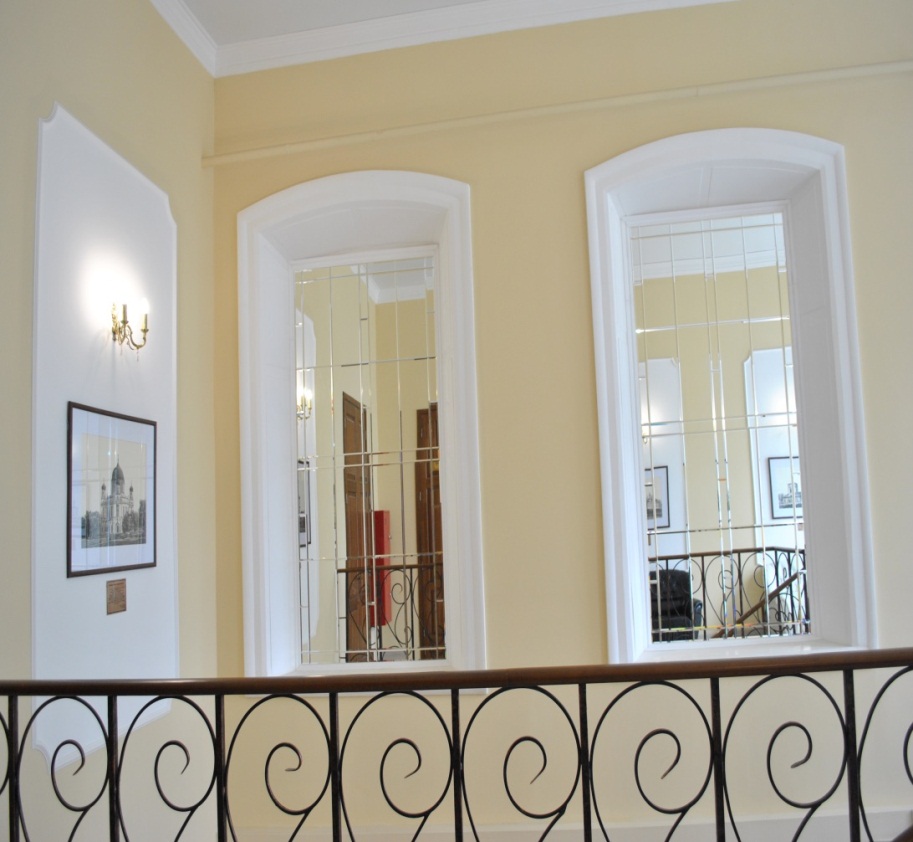 До реконструкции
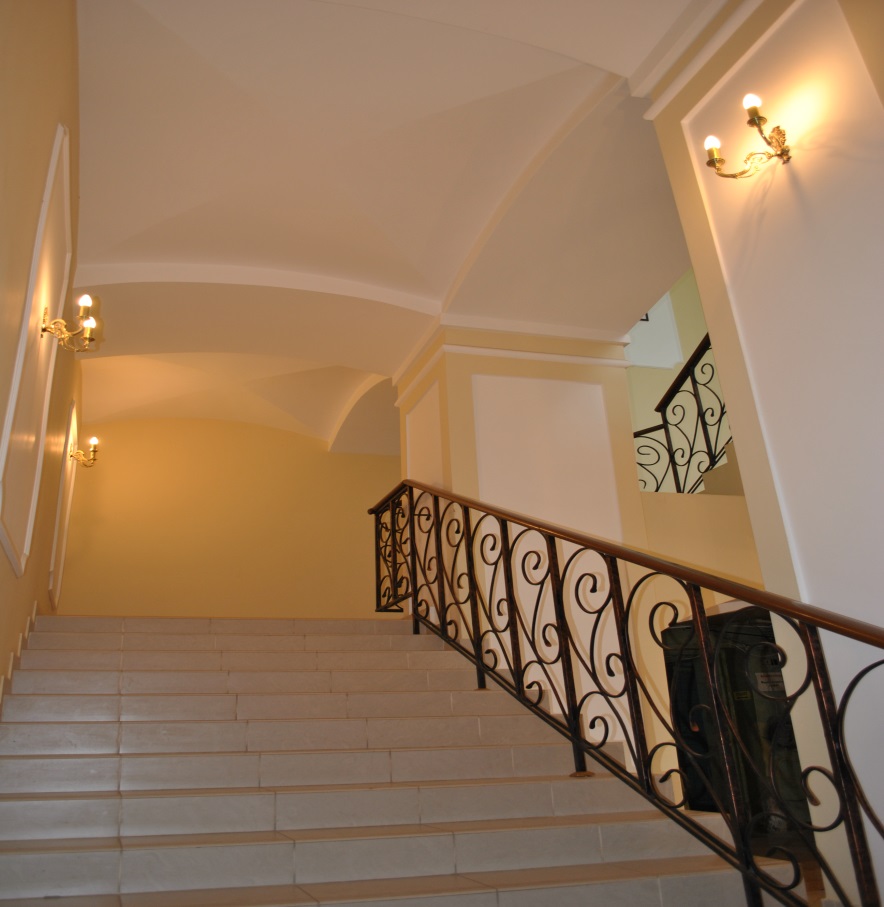 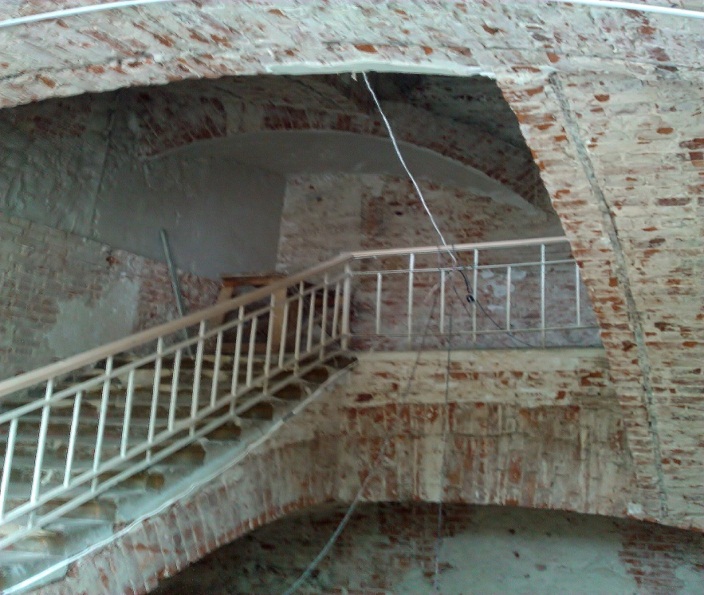 Реализованные проекты ОАО «ВГД»
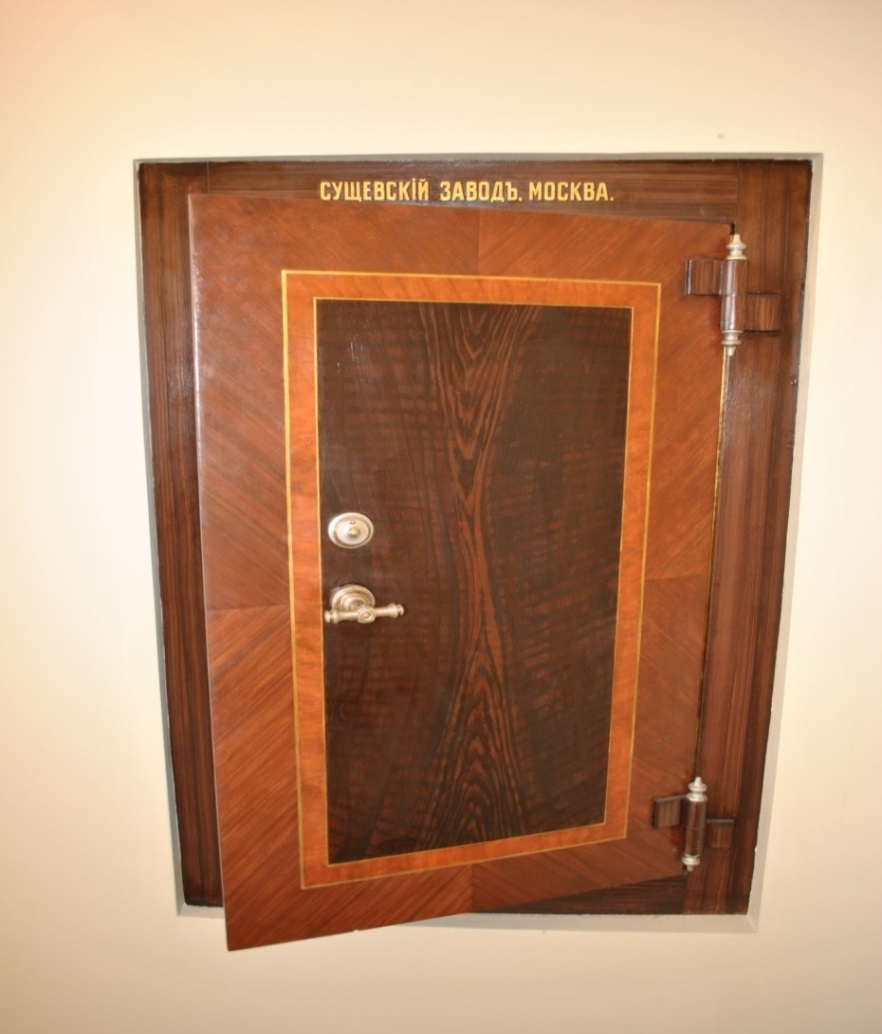 Восстановление объектов старины
(г. Киров, Динамовский проезд, д.4)
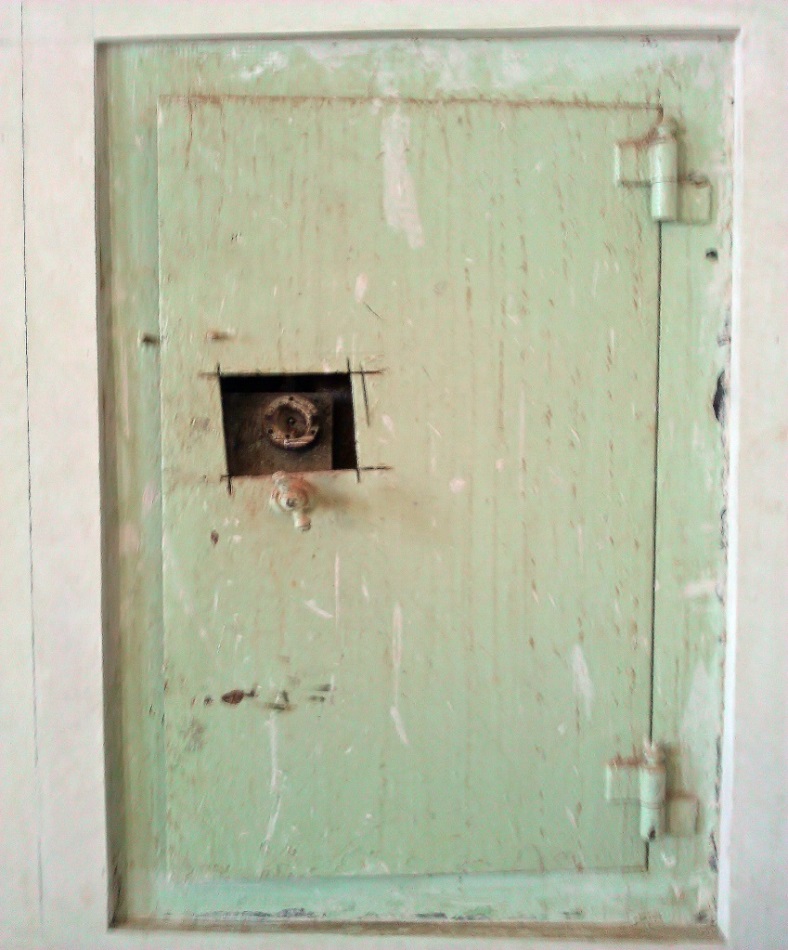 Металлический сейф производства «Товарищества Сущевского завода в Москве»

Печь-голландка 2-ой половины 19 века
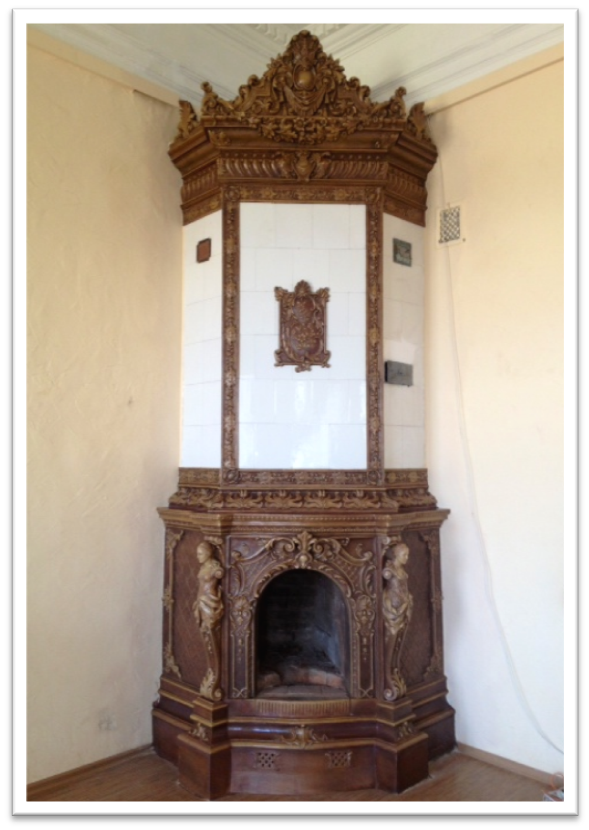 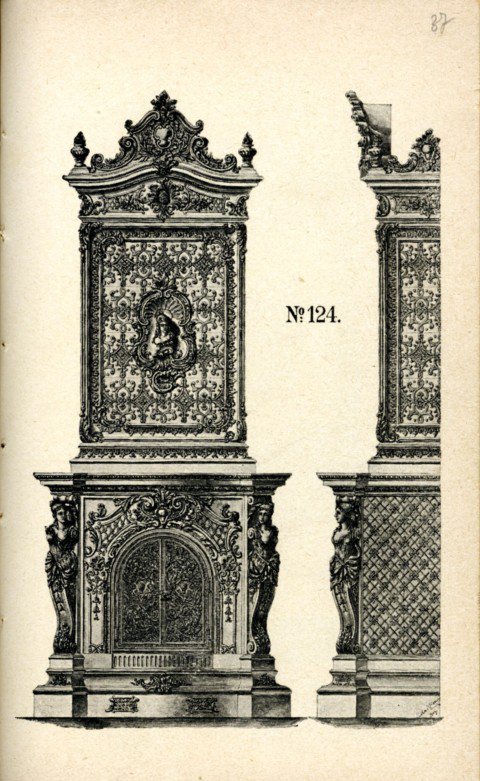 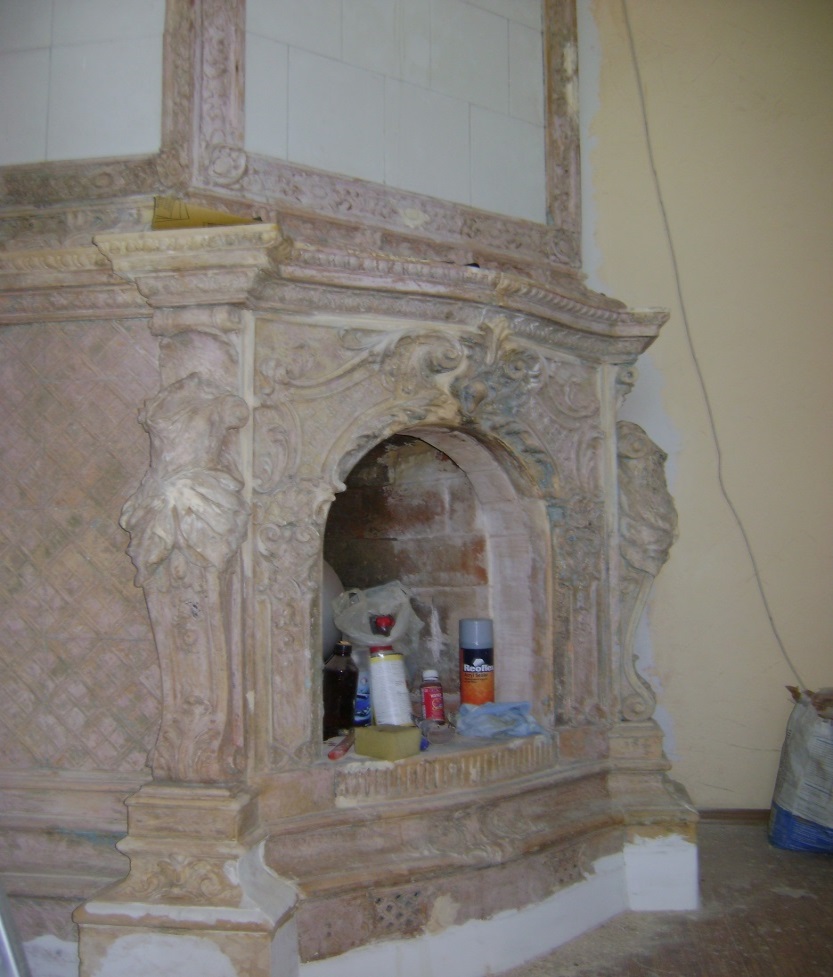